The Sociology of Youth
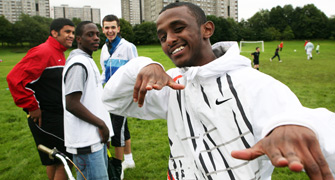 Name:
Teacher:
What does the term ‘youth’ mean to you?
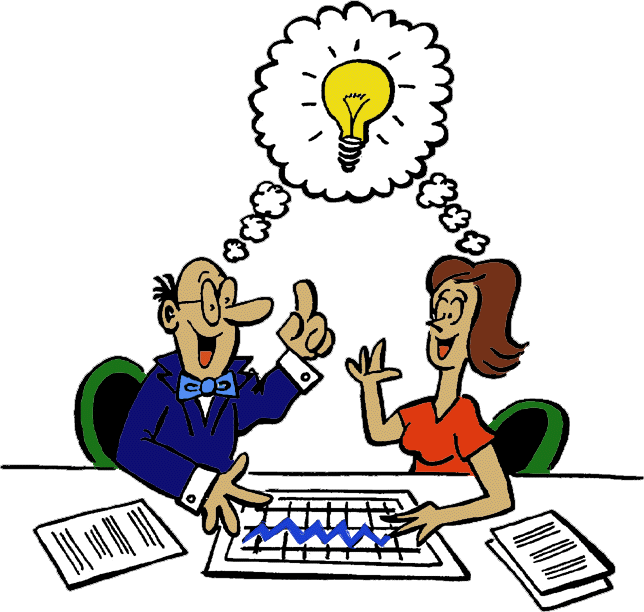 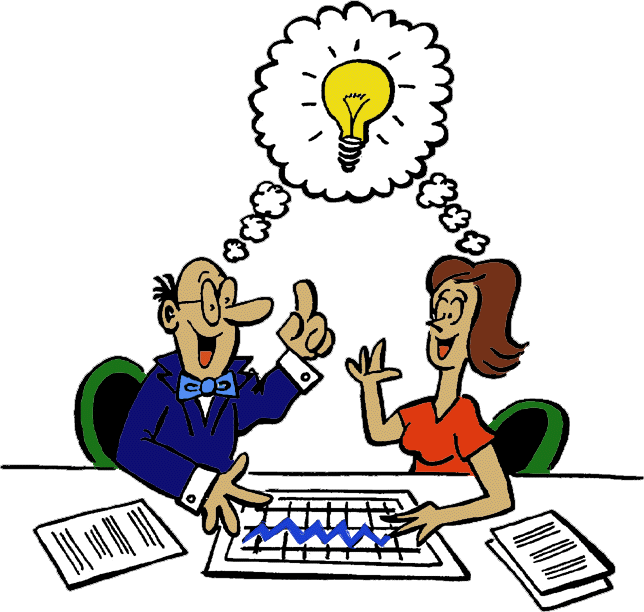 Youth
Defining Youth
What is childhood?
Defining Youth
What is youth?
Biological vs. Social Construction
Evidence for youth being a biological stage
Evidence for social construction of youth
Transition
What is transition?
Examples of Rites of Passage
Suri Life
Dassanech Life
Debutantes
Bar/Bat Mitzvah
Control through peer groups
What is transition?
Youth Subculture
Defining the different types of youth subculture
Relationship between youth subculture and identity
Does class, race or gender affect the groups young people choose to be in?
Class
Ethnicity
Gender
Reasons for the development of a subculture
Why do YOU think young people join subcultures?
Joining Subcultures
Reasons to join a subculture
Shared Interests
Rite of passage
Solution to problems
Peer group pressure
Key aspects of being in a gang
Territory
Delinquent Subculture
Loyalty
Hierarchy
Why do YOU think young people join gangs?
Joining Gangs
Reasons for joining gangs 2
Boredom
Family
Friendship
Reasons for joining gangs
Status frustration
Sense of belonging
Peer group pressure
Social Networks
So, who joins gangs?
Class
Ethnicity
Gender
Media and Gangs
Moral Panic
Let’s try some exam questions
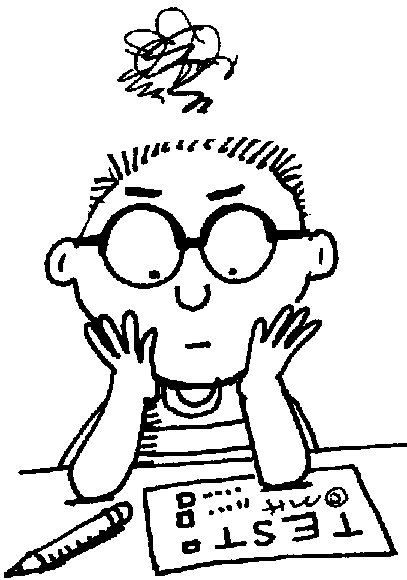 8 mark questions
Identify and explain two reasons why people join gangs 
(8 mark)
Identify and explain two reasons why people join subcultures 
(8 mark)
Identify and explain two key aspects of being in a gang
(8 mark)
Identify and explain two key aspects of being in a gang
(8 mark)
Identify and explain two ways that a peer group can affect behaviour (8 mark)
24 mark essay questions
‘Young people only join a subculture because they like the clothes’
Evaluate the arguments FOR and AGAINST 
(24 marks)
‘Youth subculture only exists because young people today have money to spend’
Evaluate the arguments FOR and AGAINST 
(24 marks)
‘The term youth is just a social construction’
Evaluate the arguments FOR and AGAINST
(24 marks)
‘The only reason why young people join gangs is because they want a sense of belonging’
Evaluate the arguments FOR and AGAINST
(24 marks)
‘Childhood is a social construction’
Evaluate the arguments FOR and AGAINST
(24 marks)
‘Youth is a biological stage’
Evaluate the arguments FOR and AGAINST
(24 marks)
24 mark essay questions